Teamwork making the Dreamwork
Sheila Beutel, Associate Director Sales & Operations Planning
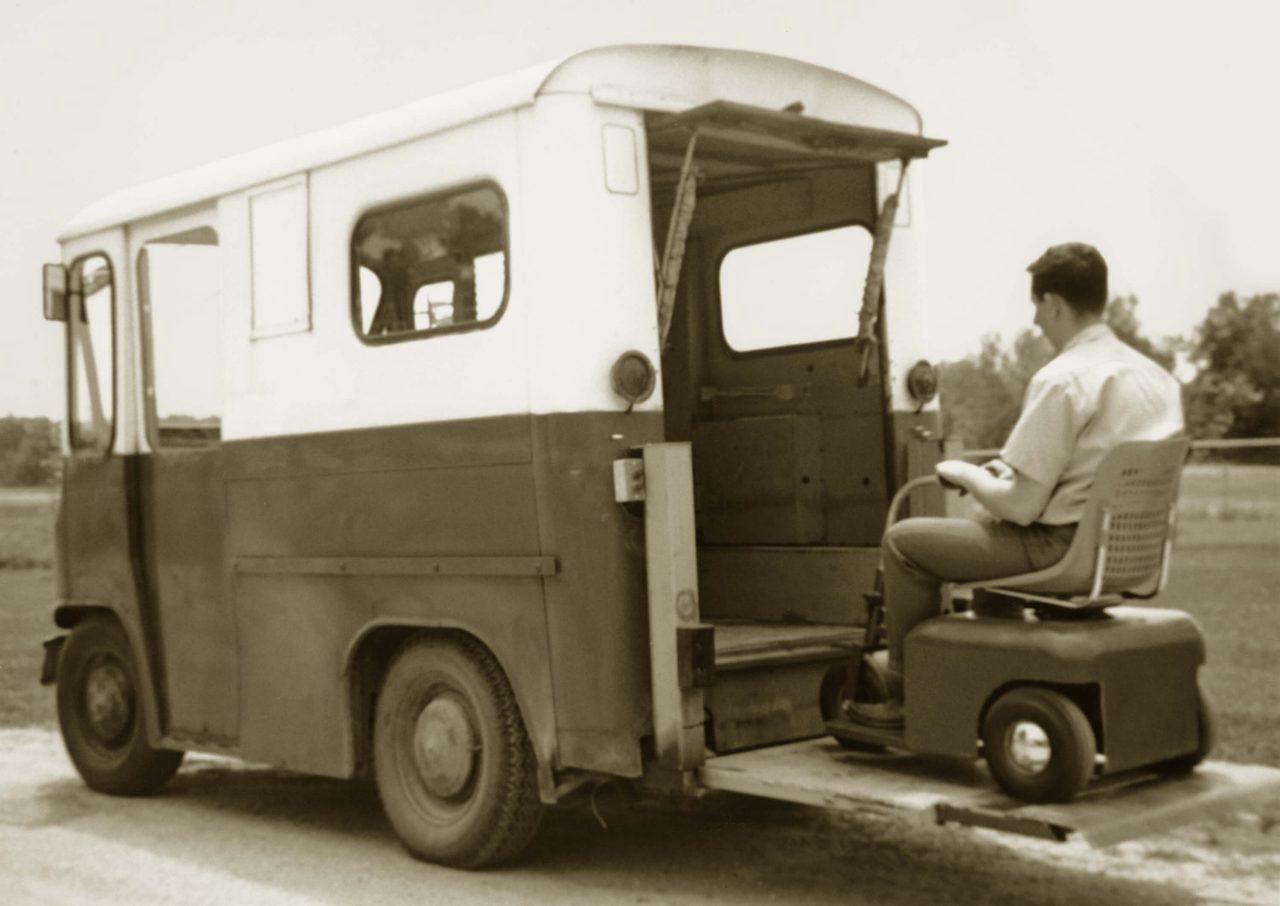 Suppliers extended lead times, sometimes 2x pre-COVID
Parcel interception at hubs
Part pick ups in personal vehicles
Suppliers dropped our low volume business
Part Deviations
Build without when it made sense
Supply chain visibility is very poor
Suppliers had office staff work on the floor
Shared material with suppliers to reduce spot buys
Insourced when outsourced suppliers couldn’t keep up
Tier 1 suppliers constantly supplied by sub-tier part shortages
Networked within our supply base to help another supplier out
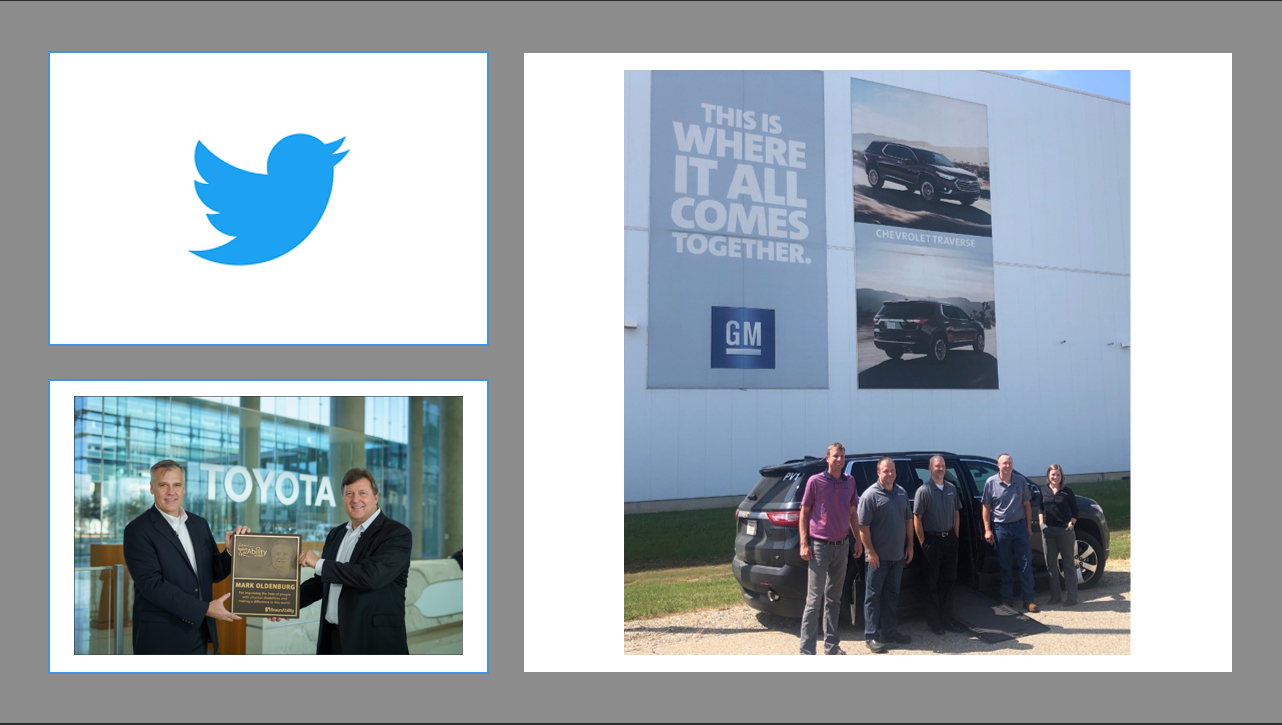 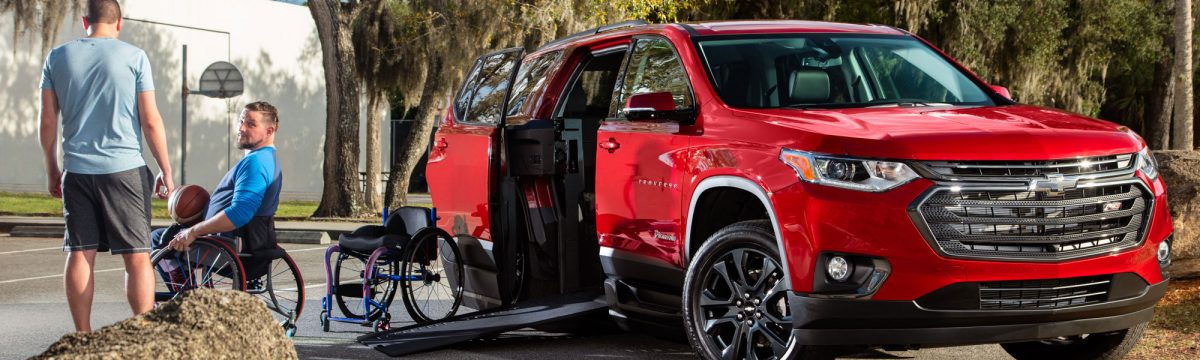 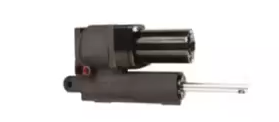 Laboring over Labor Day
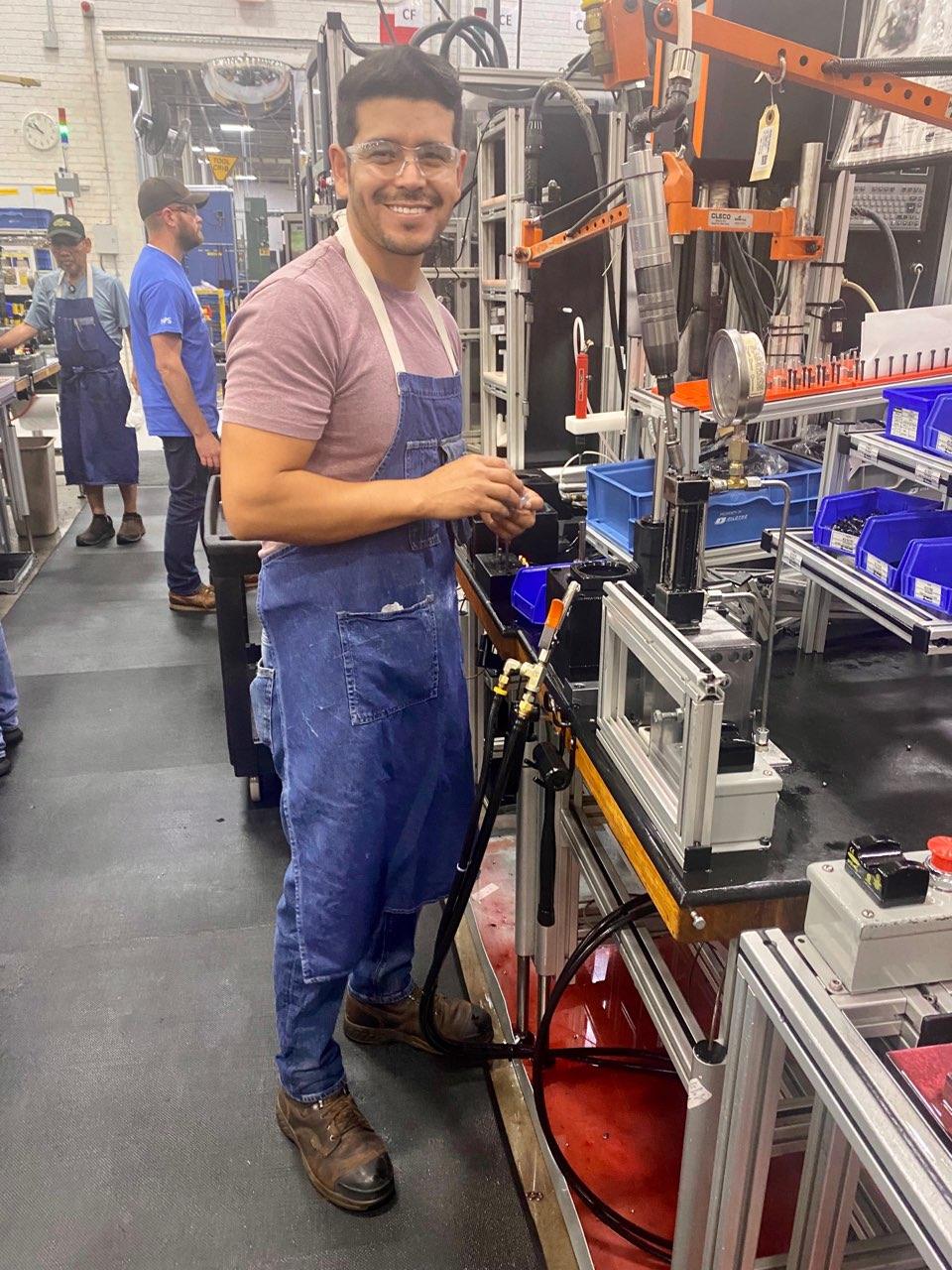 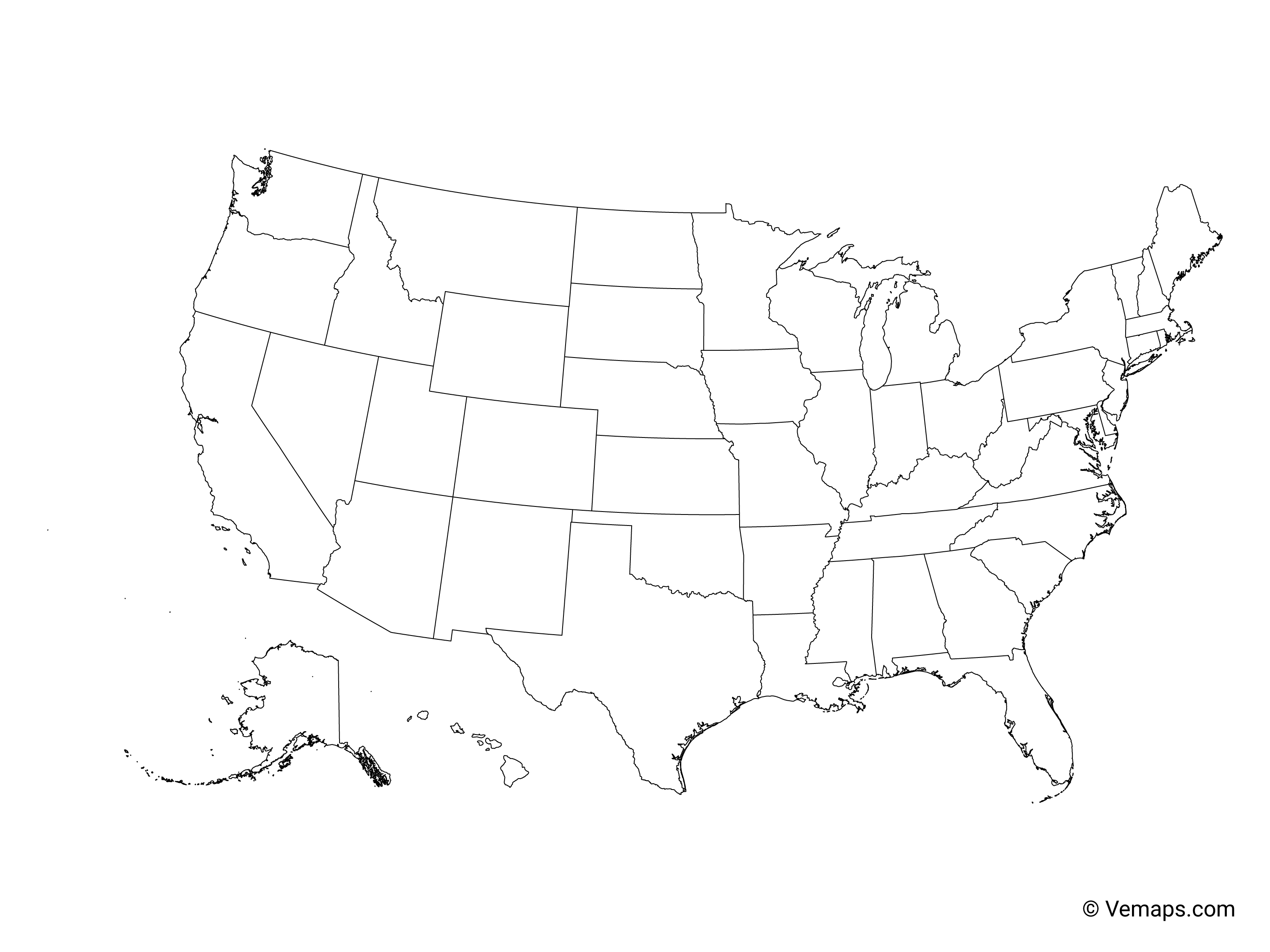 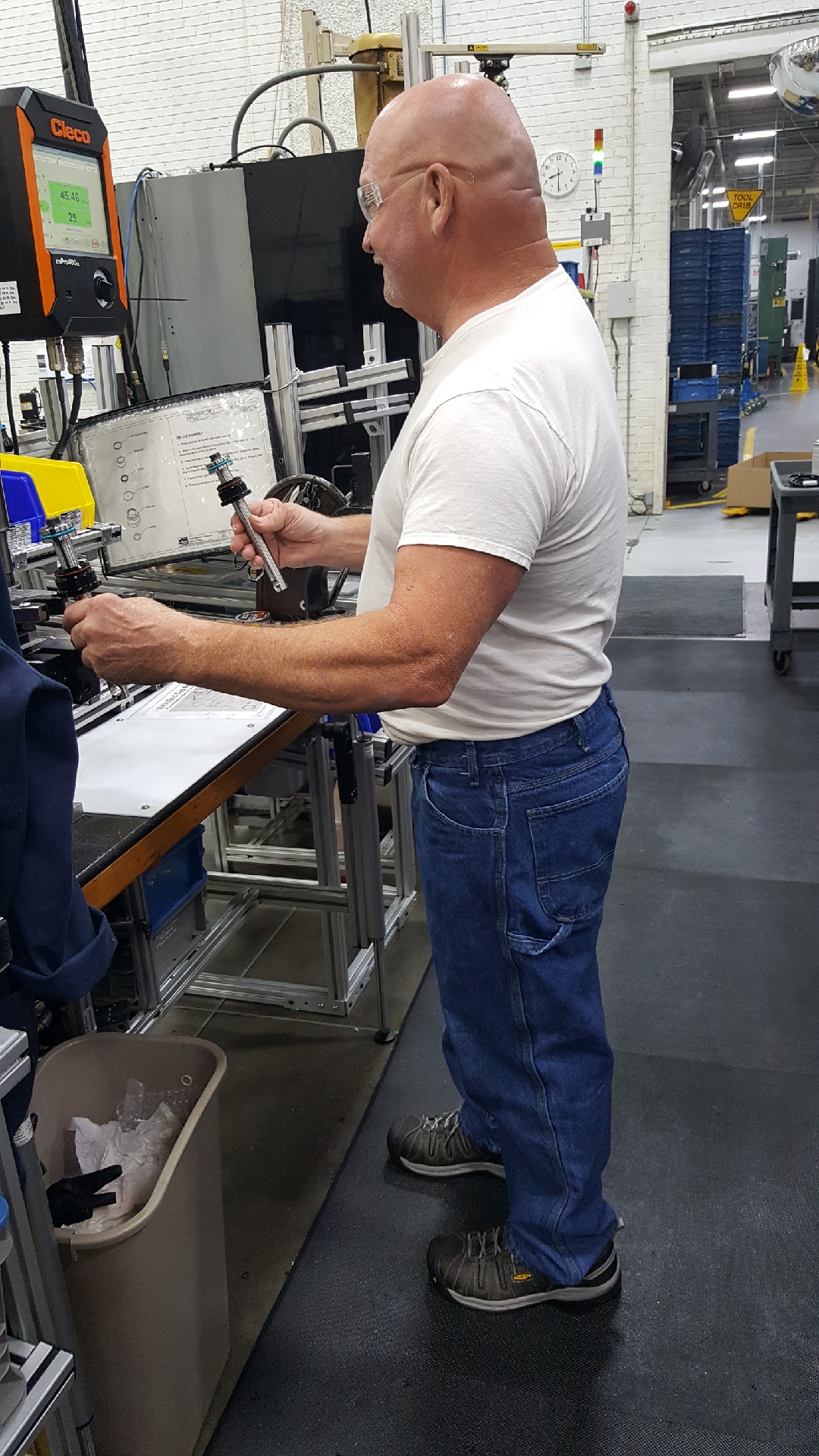 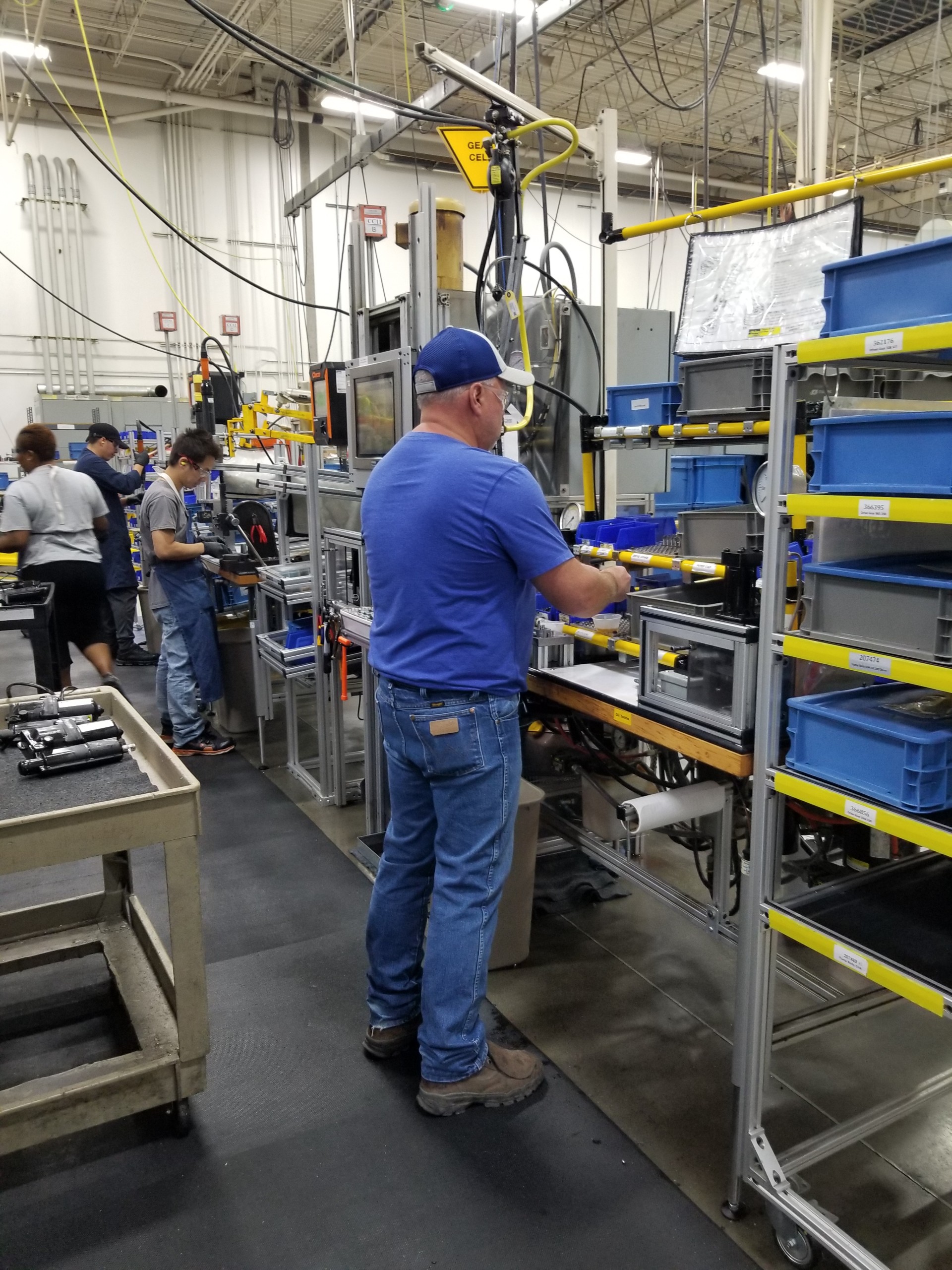 Lakeville, MN
Winamac, IN
500 miles turned to 4,500
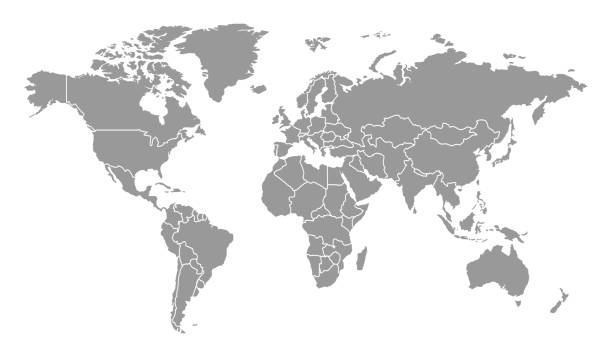 French Supplier
Canadian Supplier
Winamac, Indiana
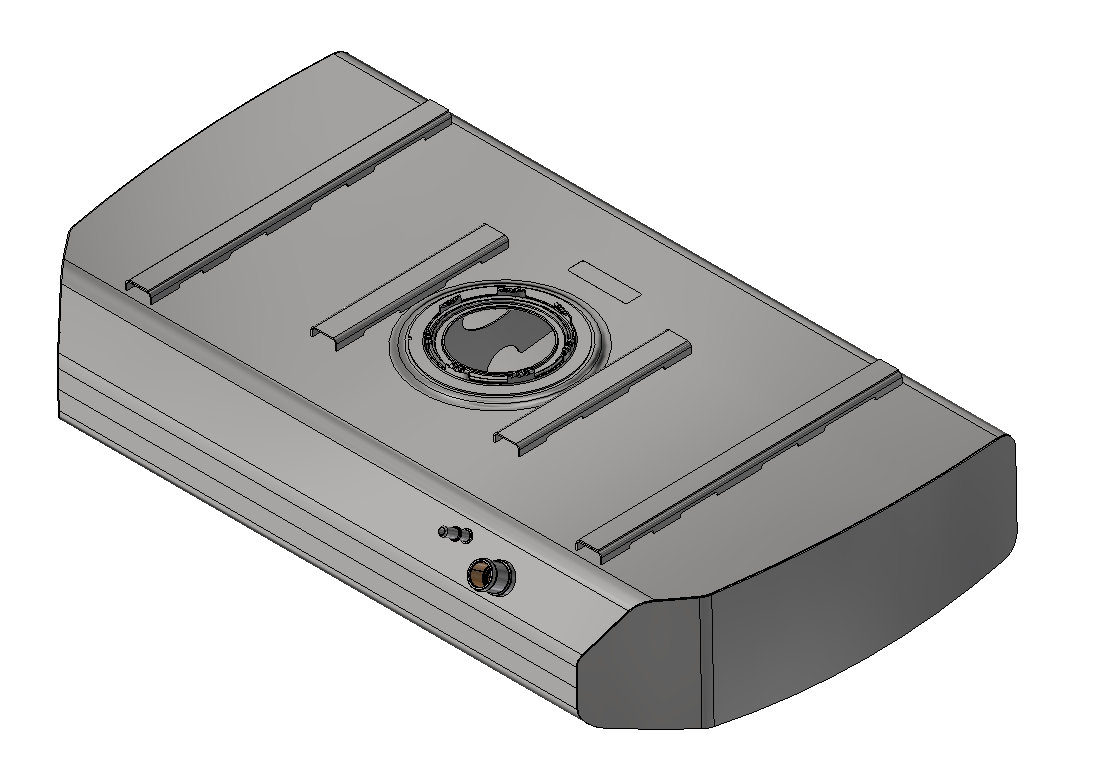 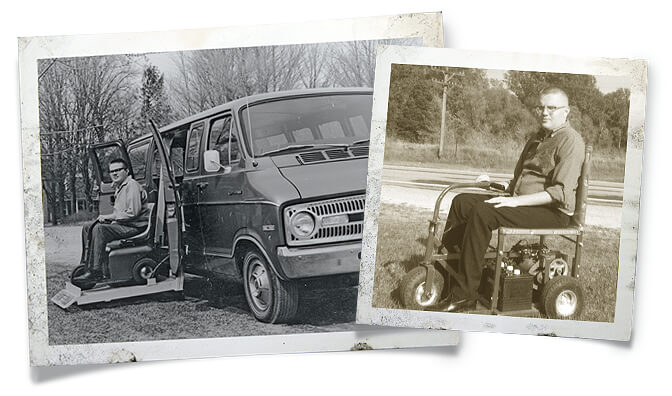 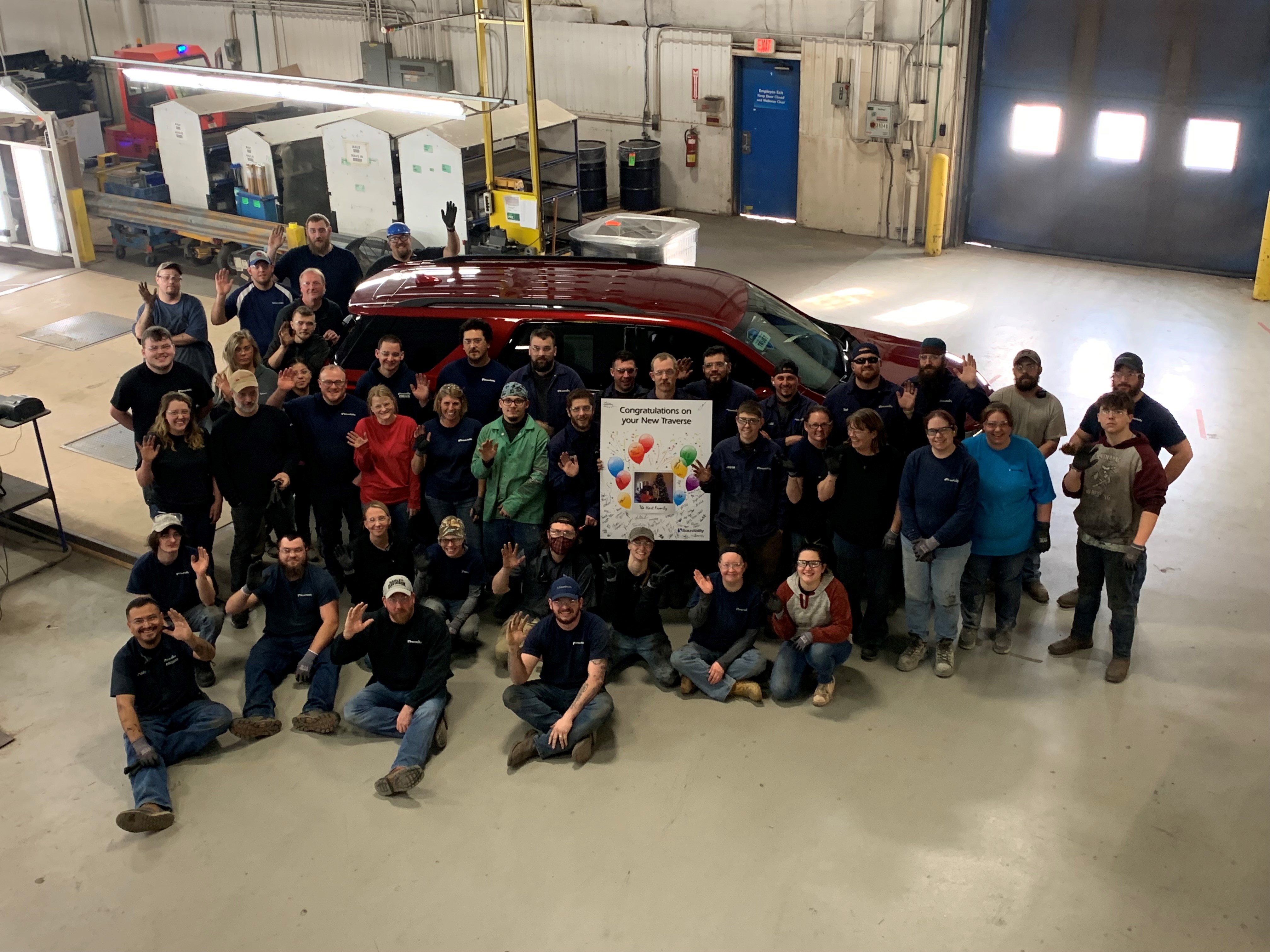